CryoVEx 2014CryoSat-2 validation validation experiment
Rene Forsberg / Sine M. Hvidegaard
Dept. of Geodynamics, DTU-Space
rf@space.dtu.dk / smh@space.dtu.dk
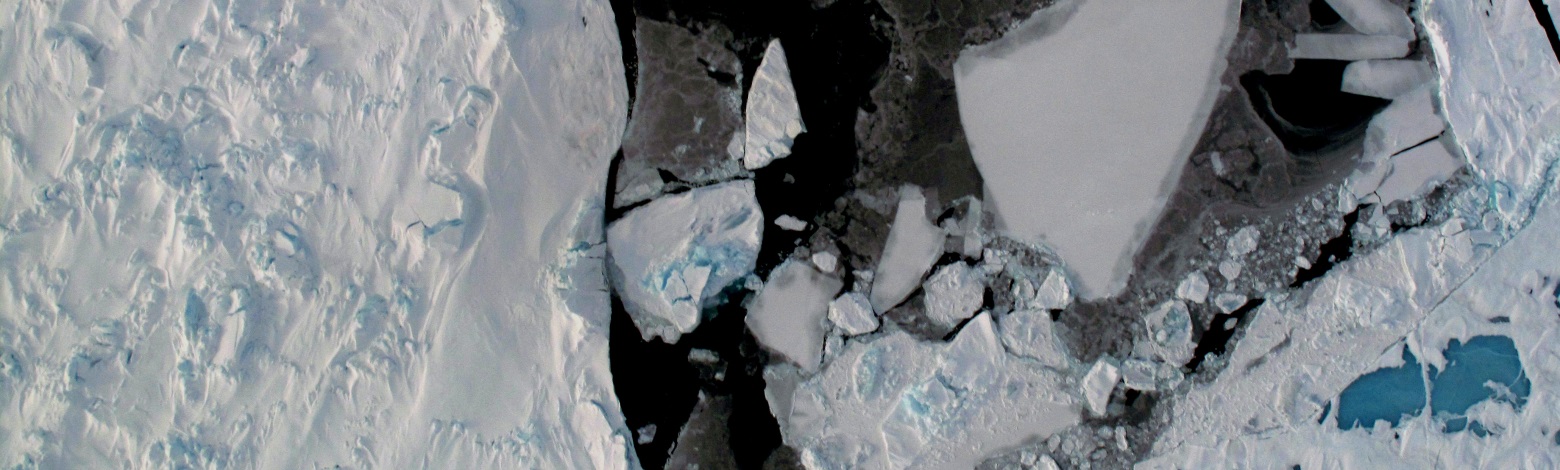 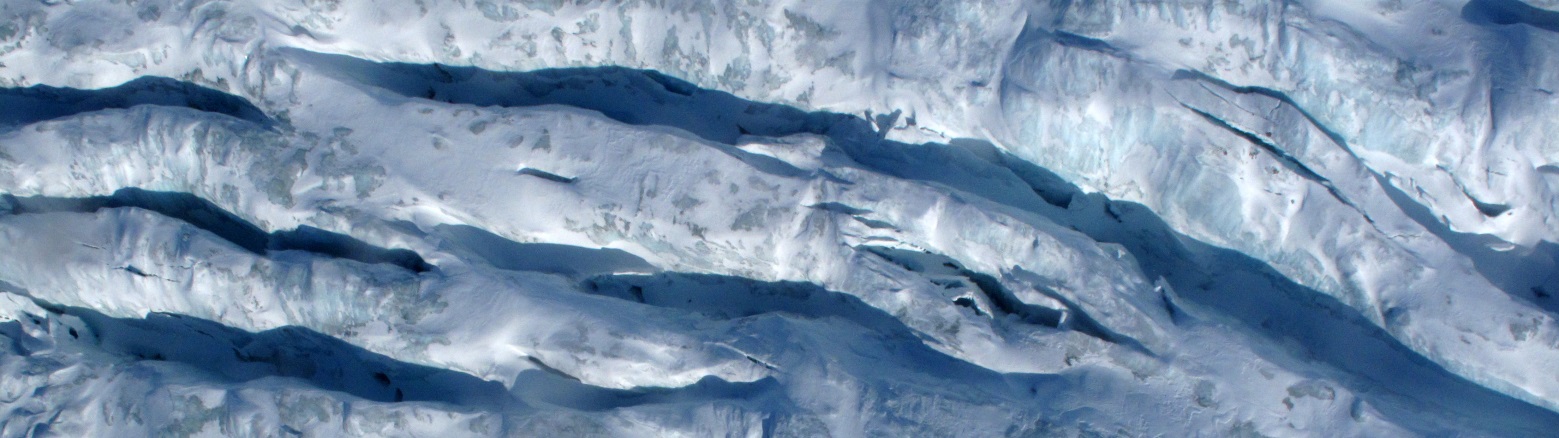 Airborne Validation Campaigns by DTU Space
...2006-2008-2011-2012 ...
 Lidar measurements … Riegl Q240i scanner
 Ku-Band radar … ESA ASIRAS
 Nadir imagery 
 Coincident flights for ice thickness (EM-bird)
 Coincident flights with Op. IceBridge
 In-situ ground teams:   - Land ice: Austfonna, Devon, EGIG line (-2012)
  - Sea ice: Alert
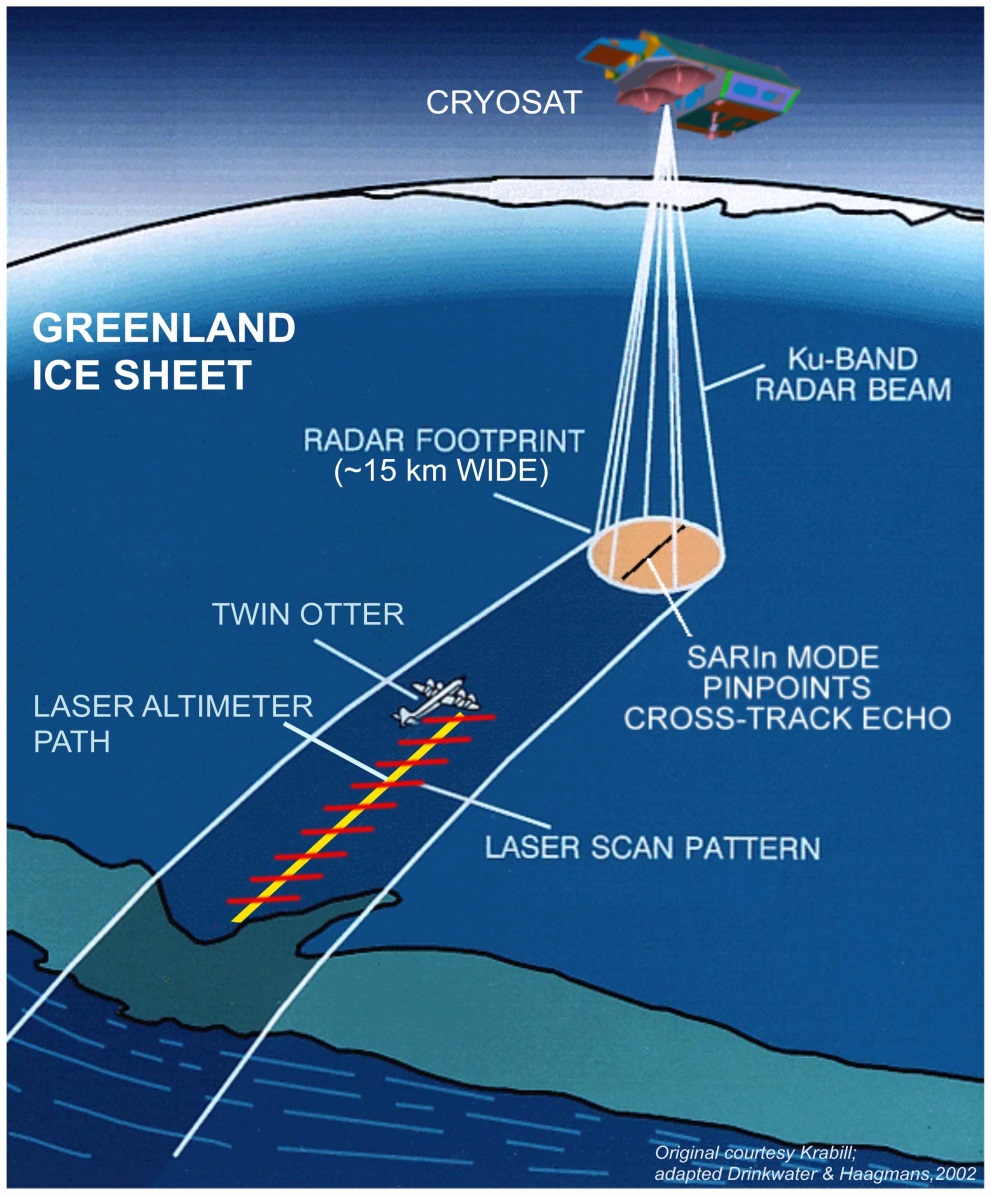 AIMS:
Validate observations - techniques
Improved knowledge of relevant parameters
Study seasonal changes and natural variability
CryoVEx campaigns
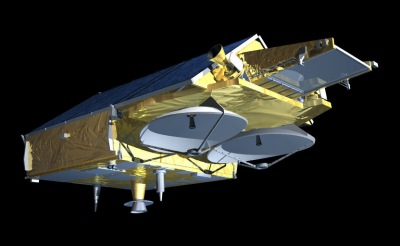 Global
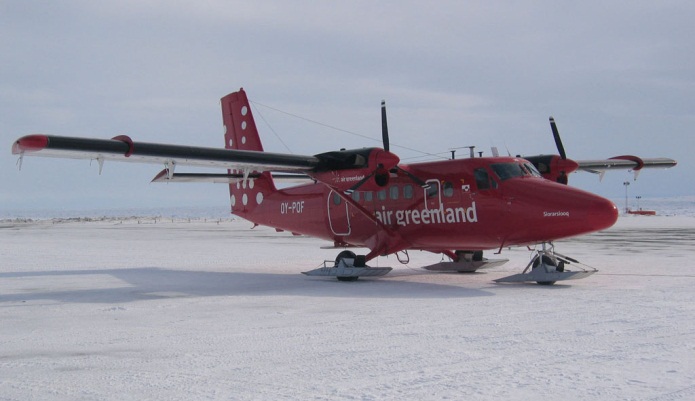 Regional
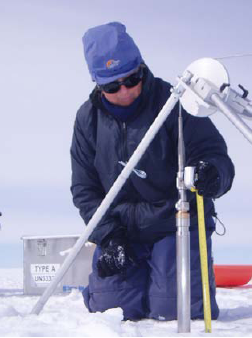 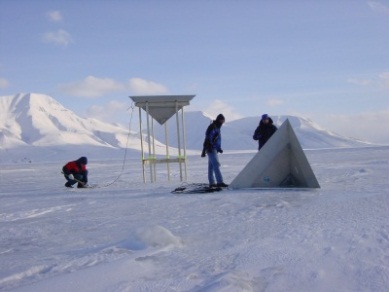 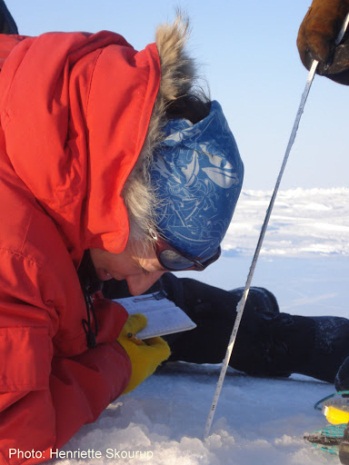 Local
1 November 2013
3
[Speaker Notes: Involves various partners from Europe, Canada and US ... And demands ... Planning and logistics to]
CryoVEx 2011 and 2012
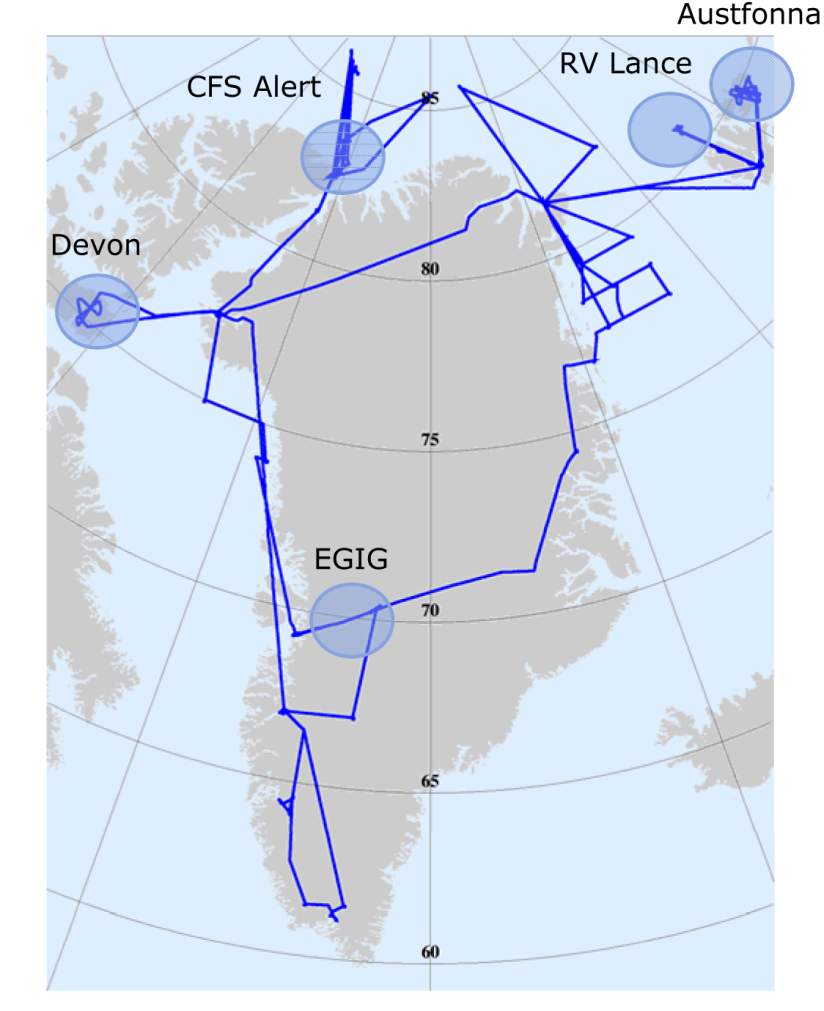 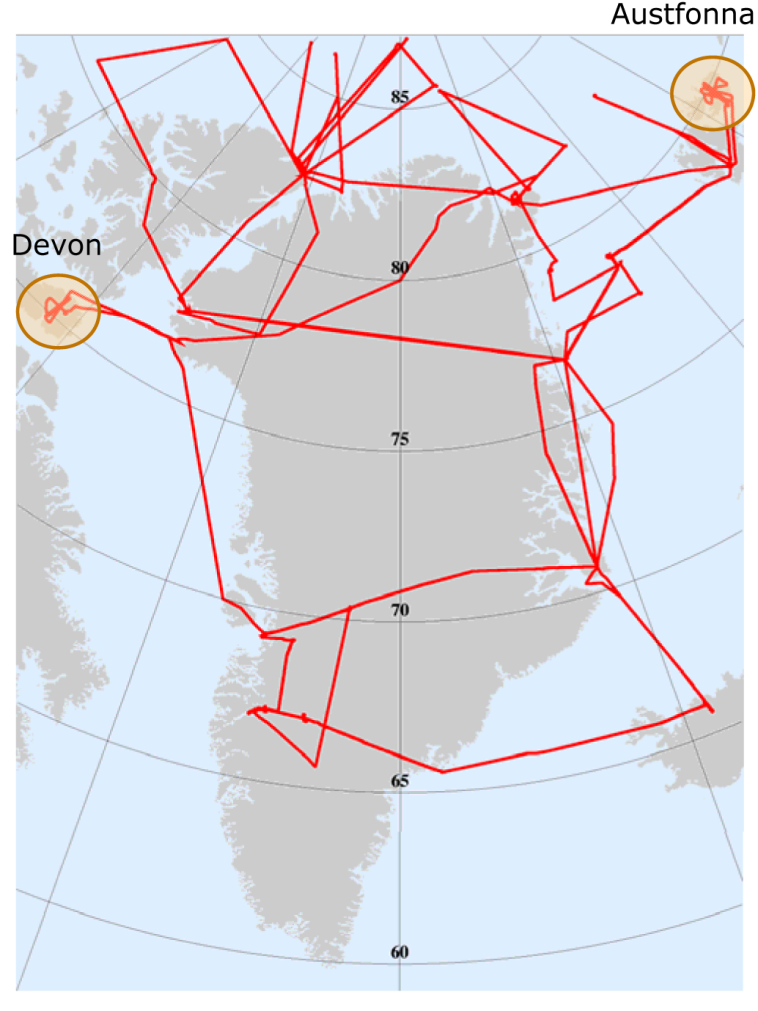 2011 spring
Flight hours:102
# CryoSat-2 
Ground tracks: 7
2012 spring
Flight hours:112
# CryoSat-2 
Ground tracks: 16
[Speaker Notes: Validation sites represent different CryoSat modes:
EGIG line LRM
Austfonna/Devon SARIn
Sea ice Alert/RV Lance ... SAR]
Installation
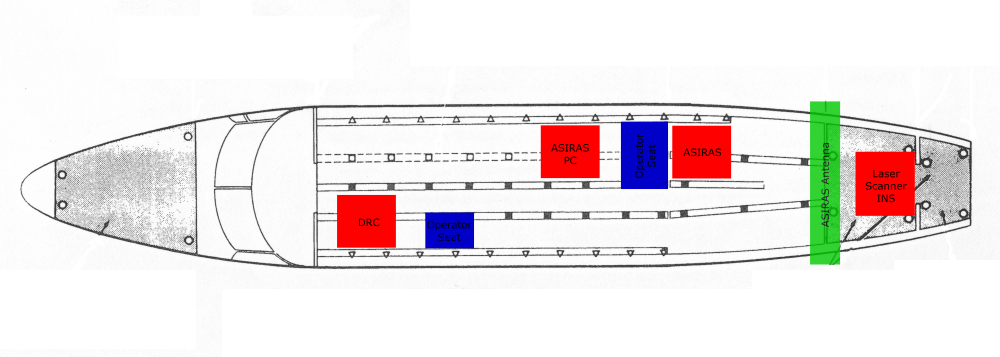 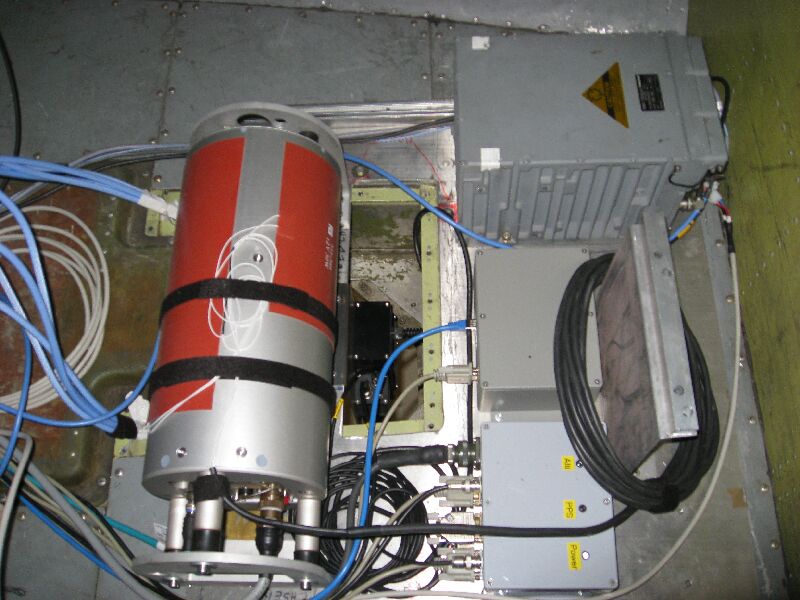 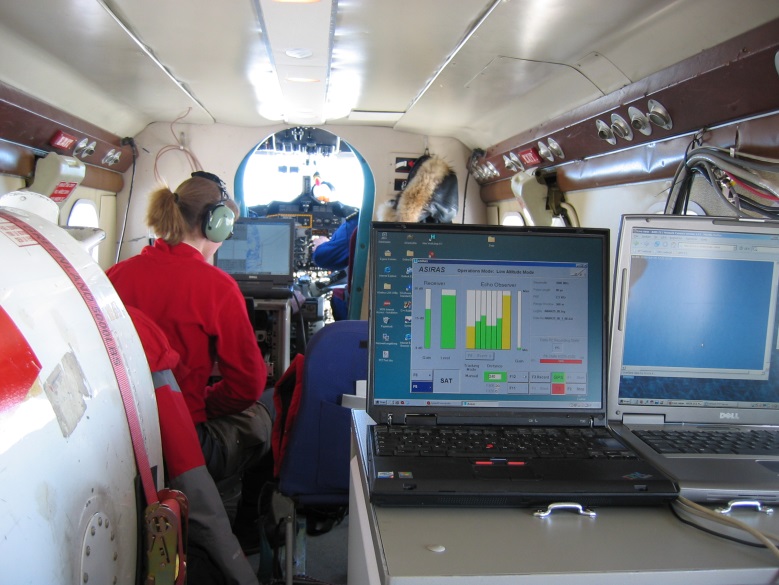 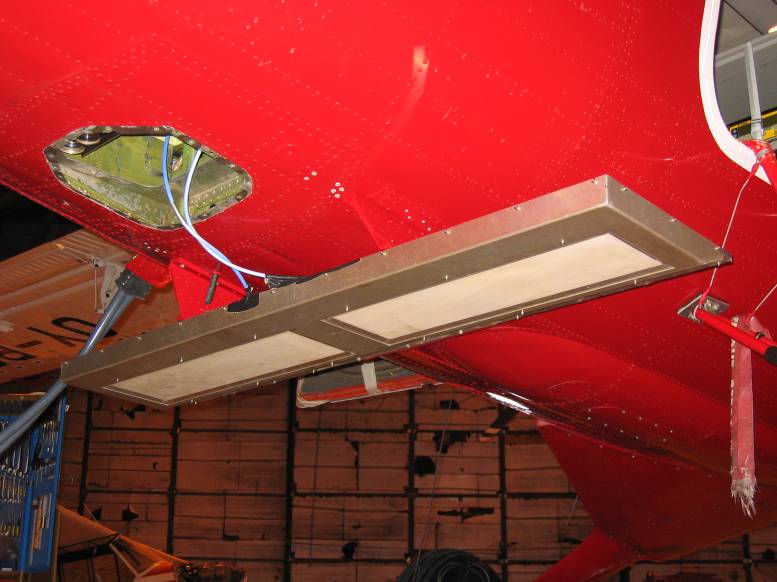 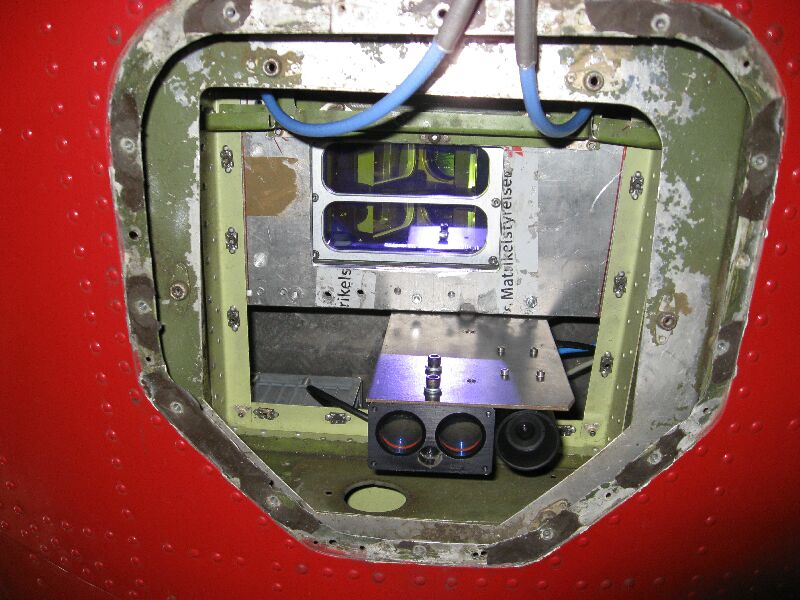 CryoVex 2014: Science goals
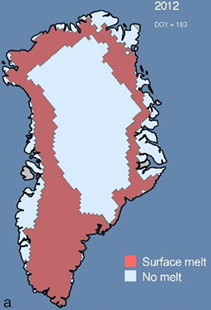 Sea ice:
Primary: 
 Ice camps N of Alert and Beaufort Sea (C Haas / M Cornelissen)
Secondary:
 Baffin Bay: Thin FY ice overflights in connection 
  with ice camp/Devon transits
 Fram Strait: Flights in connection with transfers; 
  overflight of RV Lance (drifting station)
Land ice:
 EGIG line, Greenland: GPR, neutron sonde profiles 
    (repeat of 2011 survey)
  - Special science need: impact of 2012 summer melt event
  - Additional effort from NorthGrip camp or in far north?
  - Corner reflectors
 Devon Ice Cap: GPR, GPS, coffee can experiments, snow pits
  - Denser flights requested (fuel in place at camp)
  - Corner reflectors
 Austfonna: GPR, GPS, shallow cores, accumulation
  - Corner reflectors
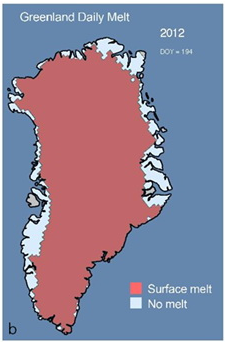 Greenland 2012 melt event
1 November 2013
6
Twin-Otter flights (sea ice and land ice)
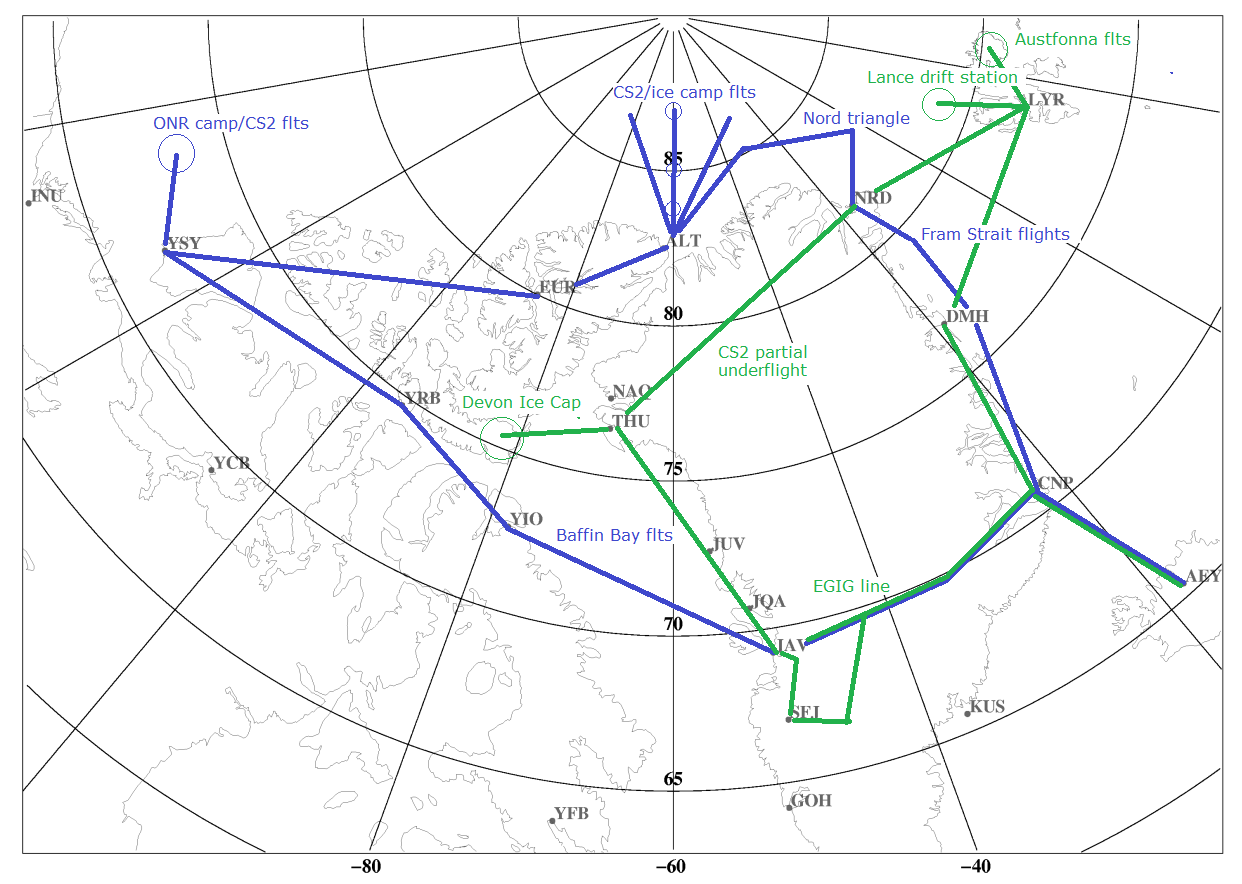 1 November 2013
7
Time schedule - draft
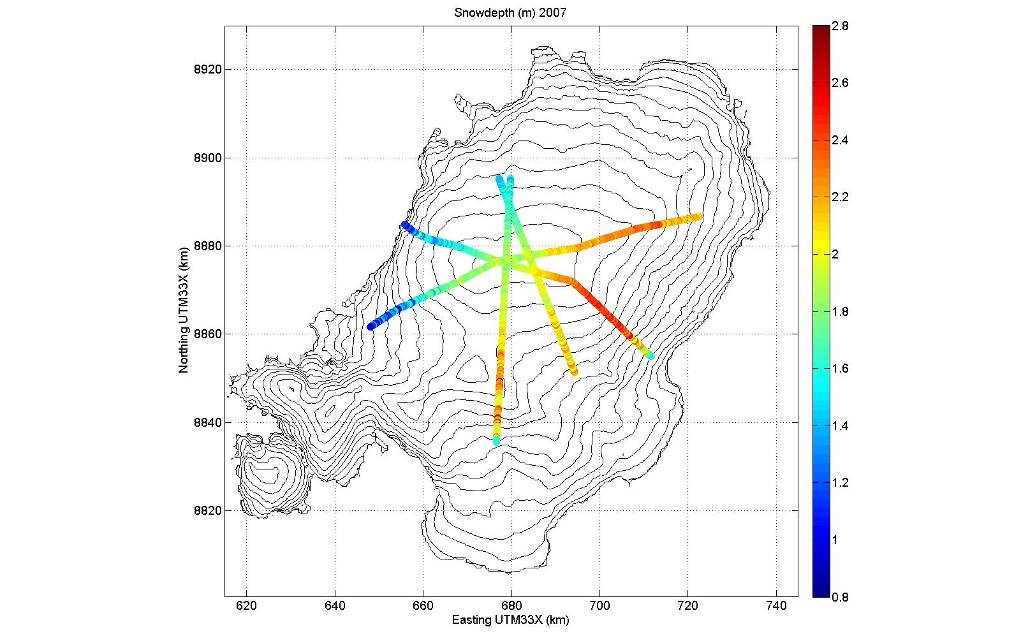 Austfonna GPR lines
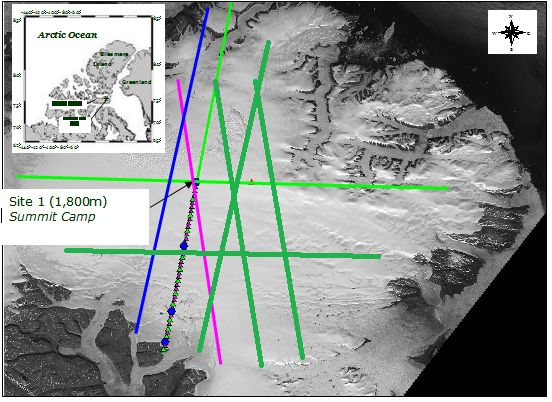 Devon Ice Cap – more CS and crosslines
(fuel and landing conditions permitting)
1 November 2013
8